MS Dynamics NAV 2015 
show of basic logic for South Africa
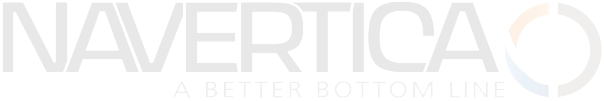 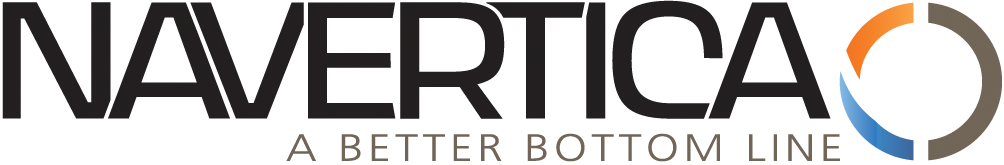 Presenter
 function
City, YYYY.MM.DD
Show structure
Presentation fragments are based on the table                        - see header in the table Main Functionality Table  (MFT) below


Combined show principle :
PWP skeleton of the show
Live sections based on MFT started from corresponding slides with possibility to turn sound down to allow SA representative (presenter) to comment presented function on the fly
Live show performance by SA representative
Domain
Description
Benefits
Reasons
2
[Speaker Notes: No comments here]
Show structure
Based on  chosen entities from 50 NAV main functionality table (MFT)
Duration – approximately 1 hour
Combined show principle 
PWP skeleton ( slides with accompanying texts) 
Live sections based on MFT started from corresponding slides
Live show performance by SA representative
3
Graphical representation of the show
Explenation is saved in comment window
Slide 1
Slide 2
Show 1
Pre-recorded or presenter
Slide 3
Show 1
Pre-recorded or presenter
Slide 4
Live show
presenter
Explenation is saved in comment window
Slide k
Explenation is saved in comment window
Slide n
4
Use of the show
First level show without touching any of prospect processes (despite the fact, that firstly the salesperson should diagnose basic  processes and later main attributes of required   SW solution) 

The main impact of this first level show is to  convict the prospect, that MS Dynamics NAV should be consider as a very serious option
5
RTC Principle
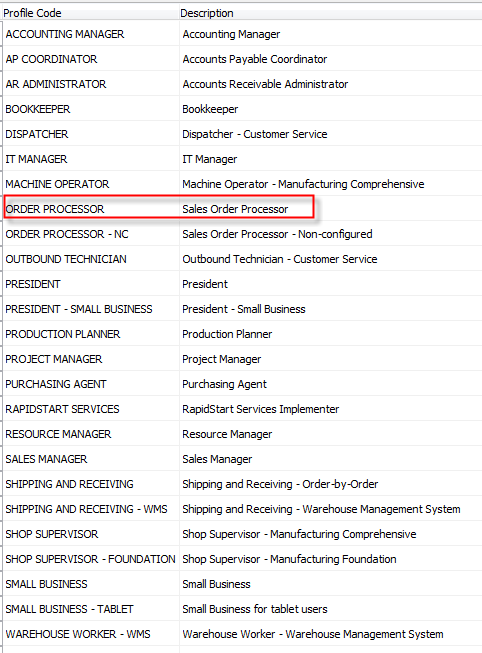 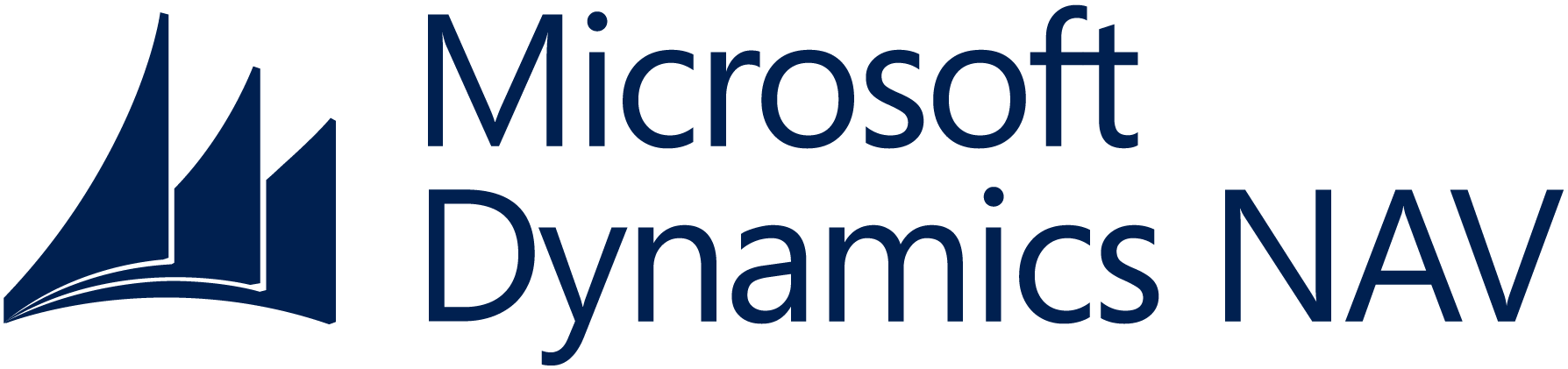 Working area for chosen Role (profile)
Supported by
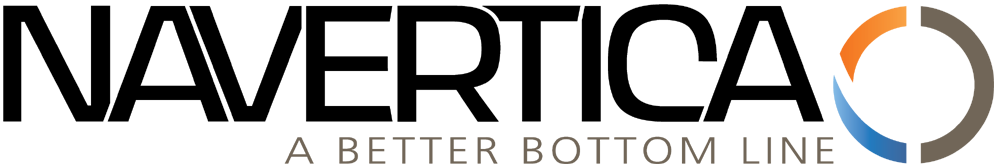 6
[Speaker Notes: The Role Tailored Client (RTC) is a breakthrough concept  in business productivity designed specifically to help people interact with their business systems more efficiently. The revolutionary new Role Tailored interface enables to offer employees an appealing environment  allowing an  easy-to-navigate window to access required information as fast as possible.  It enables to use quickly all needed information required by users  and in the same time  use of  full  ERP complexity.  User will get quick view of  processes assigned to them. They can communicate with colleagues much more easily by outlook and notes related to created documents. The users  accept this concept because it has similar way of handling like standard MS Office.]
RTC main menu tailored for Salesperson
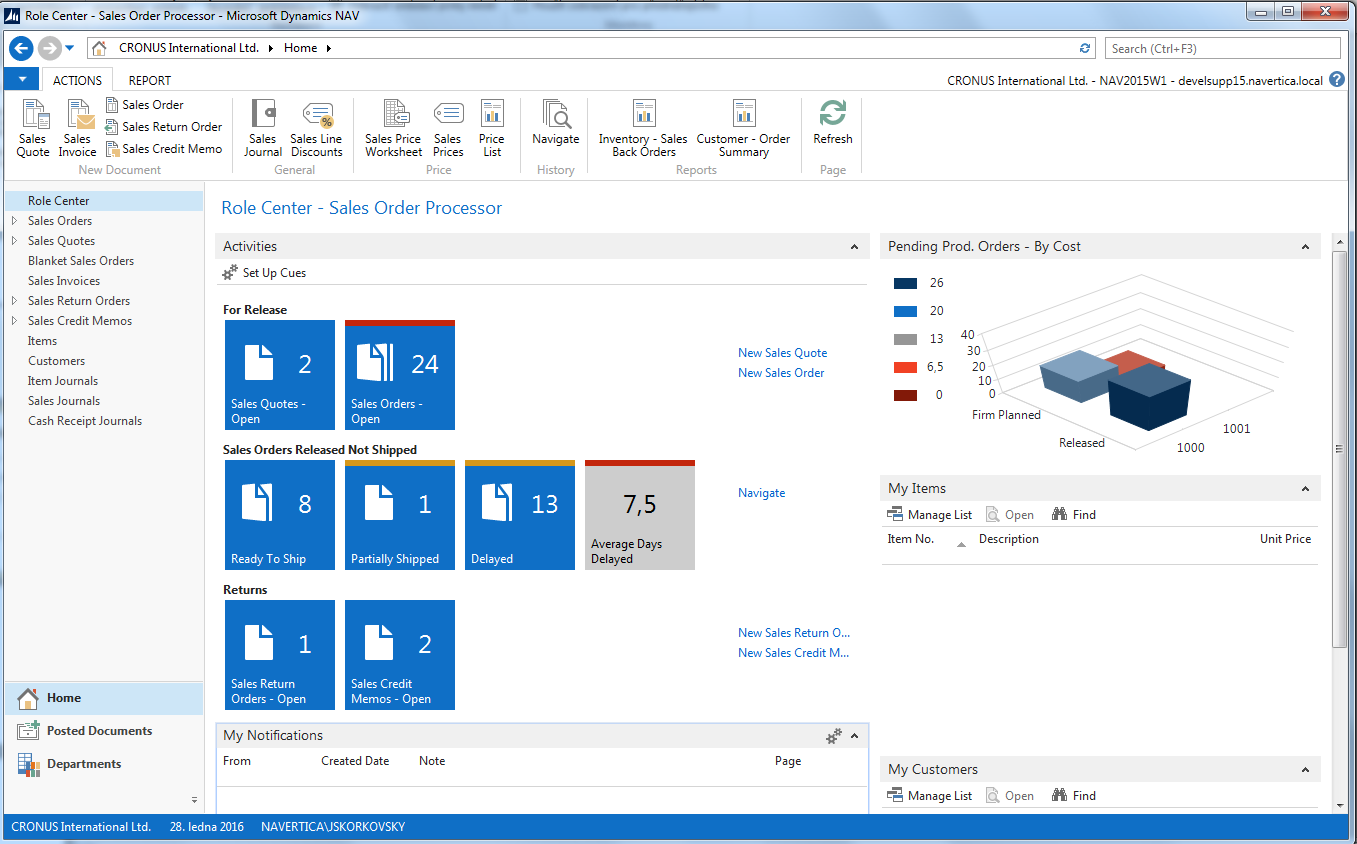 7
[Speaker Notes: See life show Number 1 – will be started from  next slide]
Life show V1
Video 1
RTC Main Menu
Activities
Charts
My Items
My Customers
Notes
Departments
Click to play Video 1
8
Video 1
9
Life show V2
Video 2
Basics of modifications
Click to play Video 2
10
Video 2
11
Unified handling of ERP
Invoice Header 1
Invoice Line 1
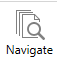 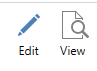 Ctrl F7
Entry Invoice 1
Vendor 1
Vendor 1
Vendor 1
ESC
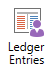 Entry Invoice 2
Vendor 2
Vendor 2
Vendor 2
Entry Invoice  3
Entry Payment 1
Vendor N
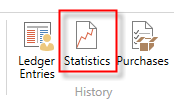 Vendor N
F7
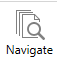 G/L Entry 1-1
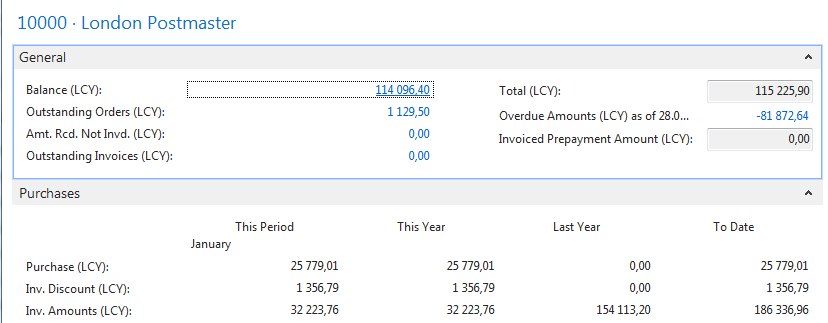 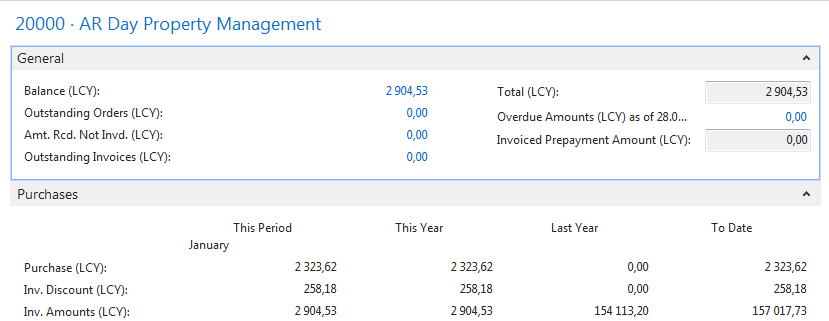 G/L Entry 1-2
G/L Entry 1-3
12
[Speaker Notes: MS Dynamics NAV  uses very simple and common way of unified control in order to simplify creation of every business documents and to get quickly relevant business information . MS Dynamics NAV also creates a lot of different types of entries used as a raw data, which are used to create various reports and views about business status. These entries are can be specified as a real family silver representing data describing all business situations.  In this slide you can see Vendor ledger entries and related G/L entries]
Some more important shortkeys (can be replaced by icons)
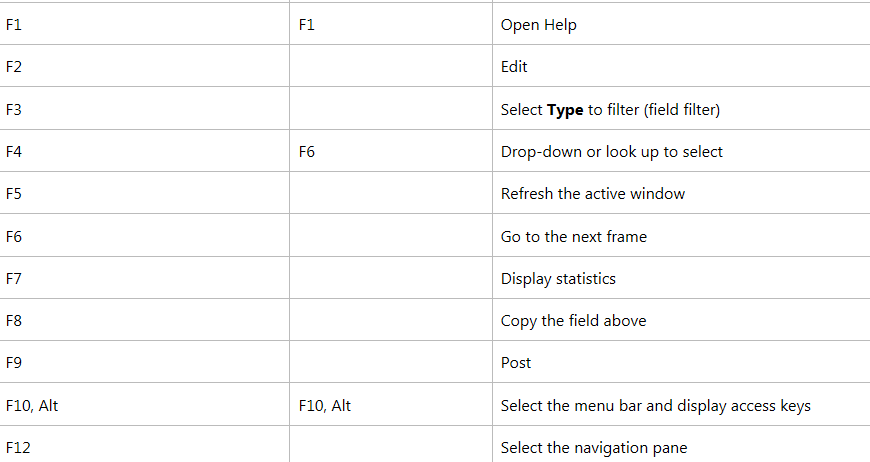 13
[Speaker Notes: MS Dynamics NAV  uses very simple and common way of unified control in order to simplify creation of every business documents and to get quickly relevant business information . See next slide and live show SA V3]
Easy access to structured data (info) in split- second
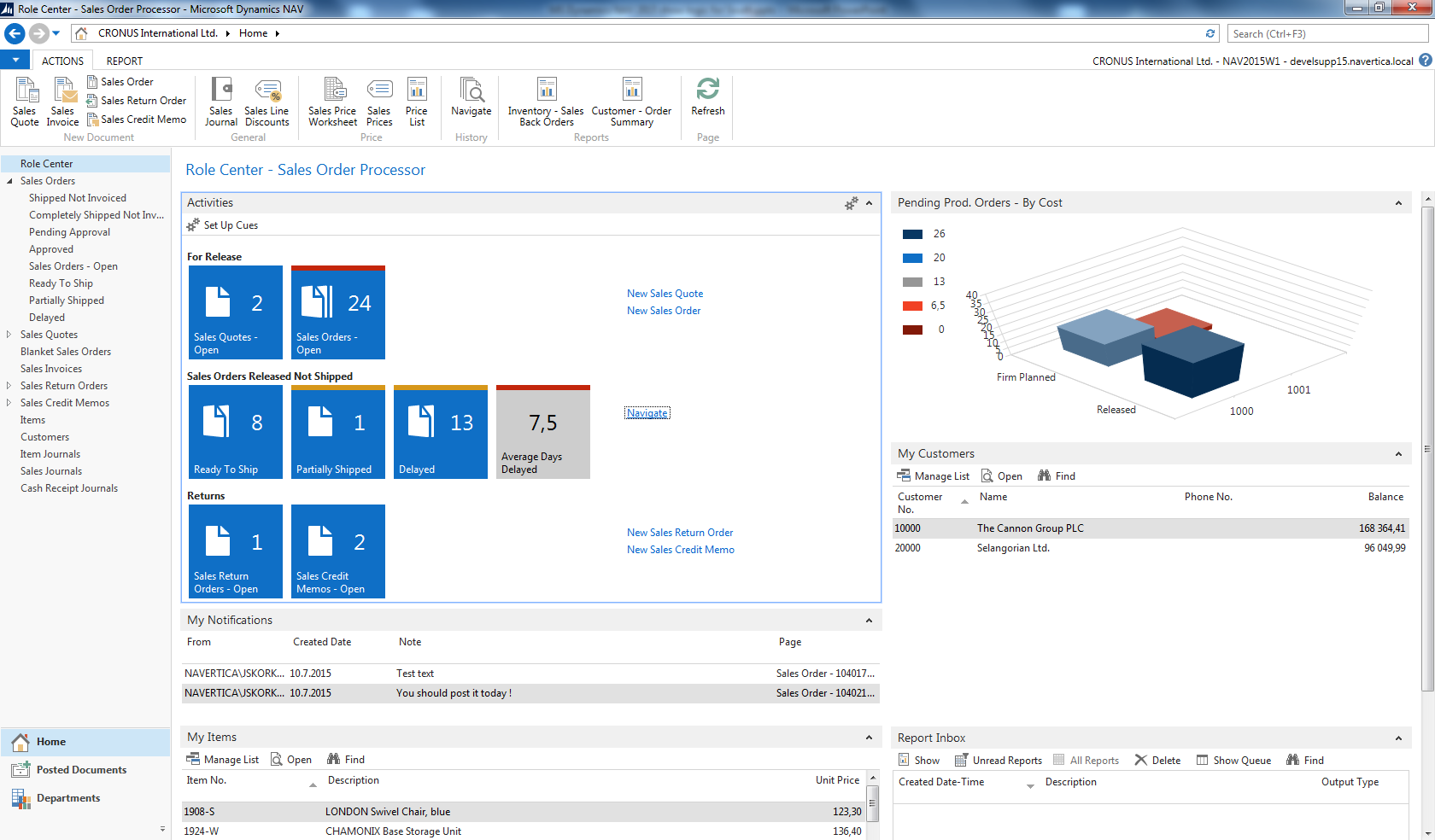 Click to play Video 3
14
[Speaker Notes: From this slide SA V3 will be started. The presenter will show how you can access various information from Sales Orders Open (24 in our example)- see part of window –Activities related to Role Sales Order processor]
Video 3
15
Simple model business case
Customer
Replenishment planning
Vendor
Sales order
Purchase order
Sales header
Sales header
Sales line(s)
Sales line(s)
Item
Workflow
Click to play Video 4
16
[Speaker Notes: Creation of one of the key documents – Sales order, related calculation of item replenishment (if necessary) and creation of purchase order. The purchased item  will be sold afterwards.]
Video 4
17
Sales order creation
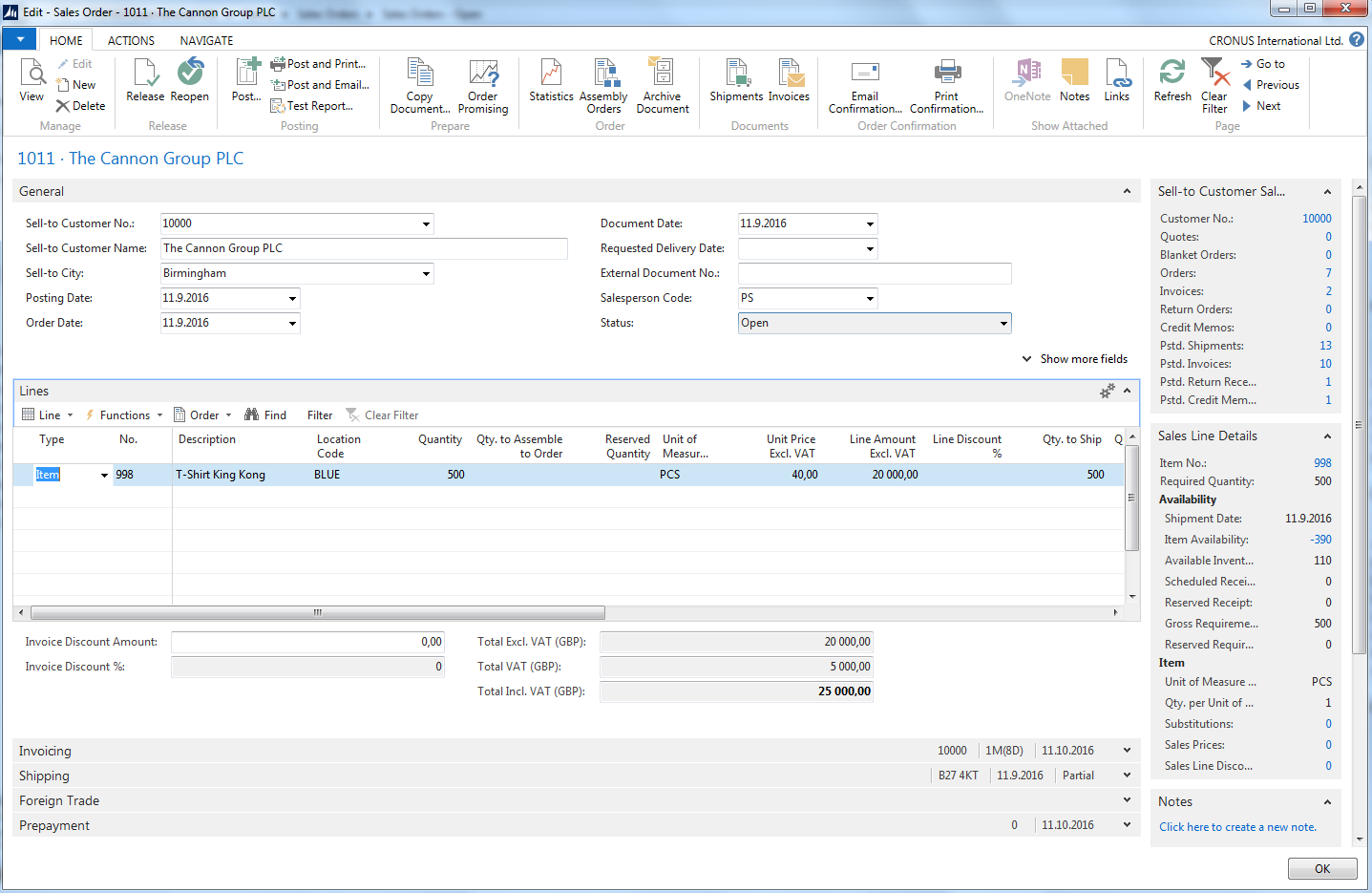 18
[Speaker Notes: Will be presented in short live show SA V4. The presenter creates new unique number, will choose a customer, see that there are overdue balances and exceeded credit limit, 
than a sales line is created and a short trip to Item card is presented. Finally printed order confirmation is created]
Requisition worksheet
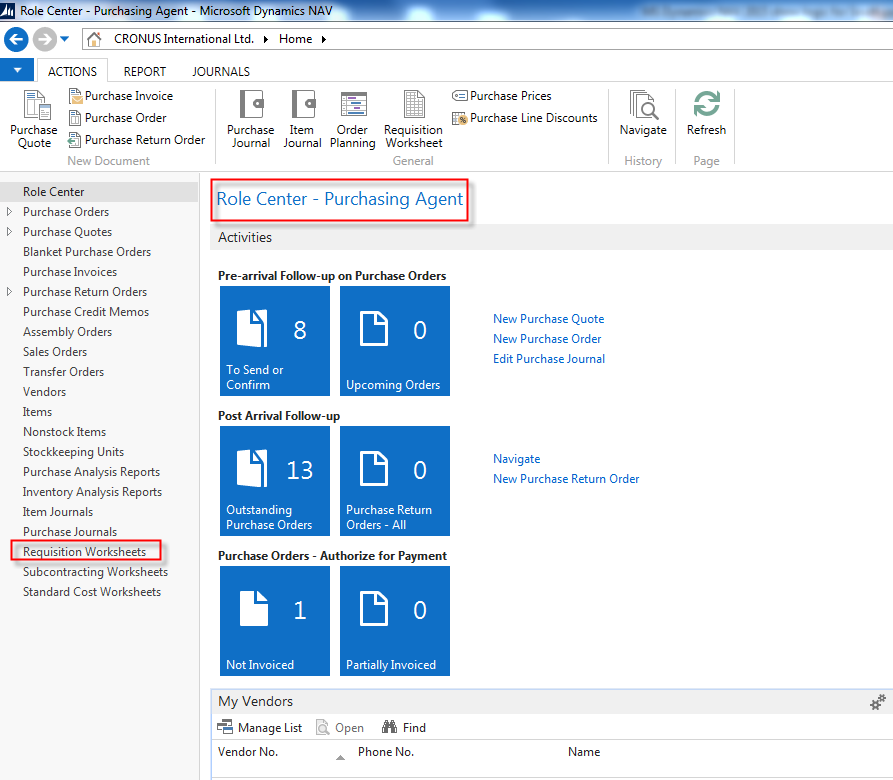 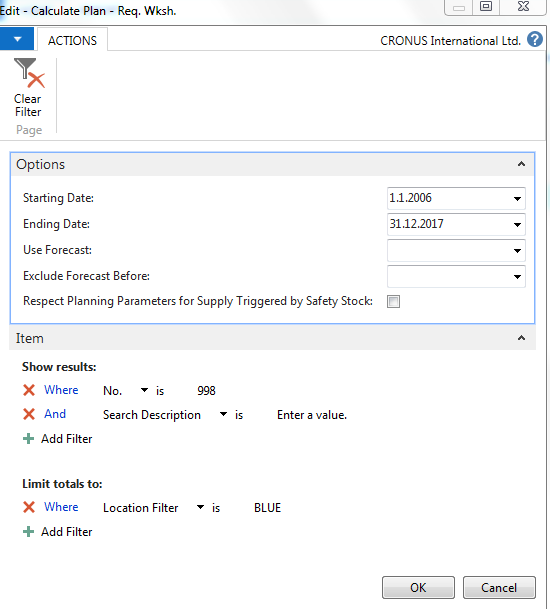 Click to play Video 5
19
[Speaker Notes: More accurate item replenishment suggestions. Lower value of the stock while keeping high service level.  Based on netting and calculated values of Reorder Point, Safety Stock and Order Quantity. Than actual inventory levels, planned receipts, planned sales and safety stock setup are taken into account.]
Video 5
20
Requisition worksheet
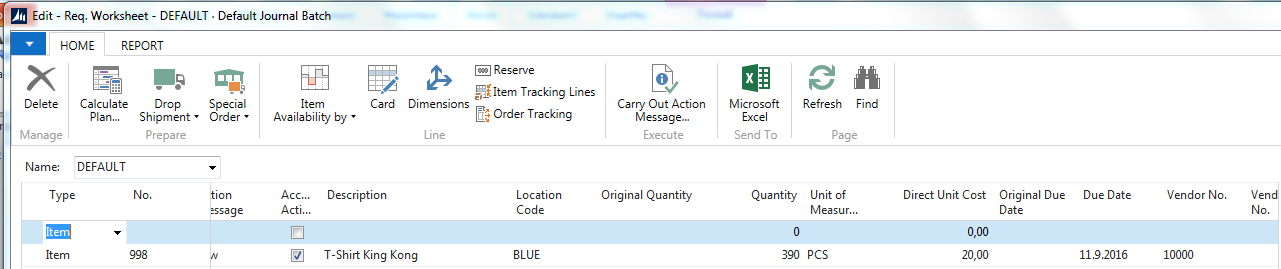 Purchase order
T-shirt
King Kong
Click to play Video 6
Comment : 390 = 500 (Sales Order)- 110 (actual availability in stock)
21
[Speaker Notes: Created suggestion for replenishment due to lack of stock and created sales order for 500 items (T-Shirts King-Kong).Based on this created lined a new purchase order is created, send to vendor and after getting required items posted. This influences stock levels, general ledger and payables (vendor ledger entries)]
Video 6
22
Created purchase order
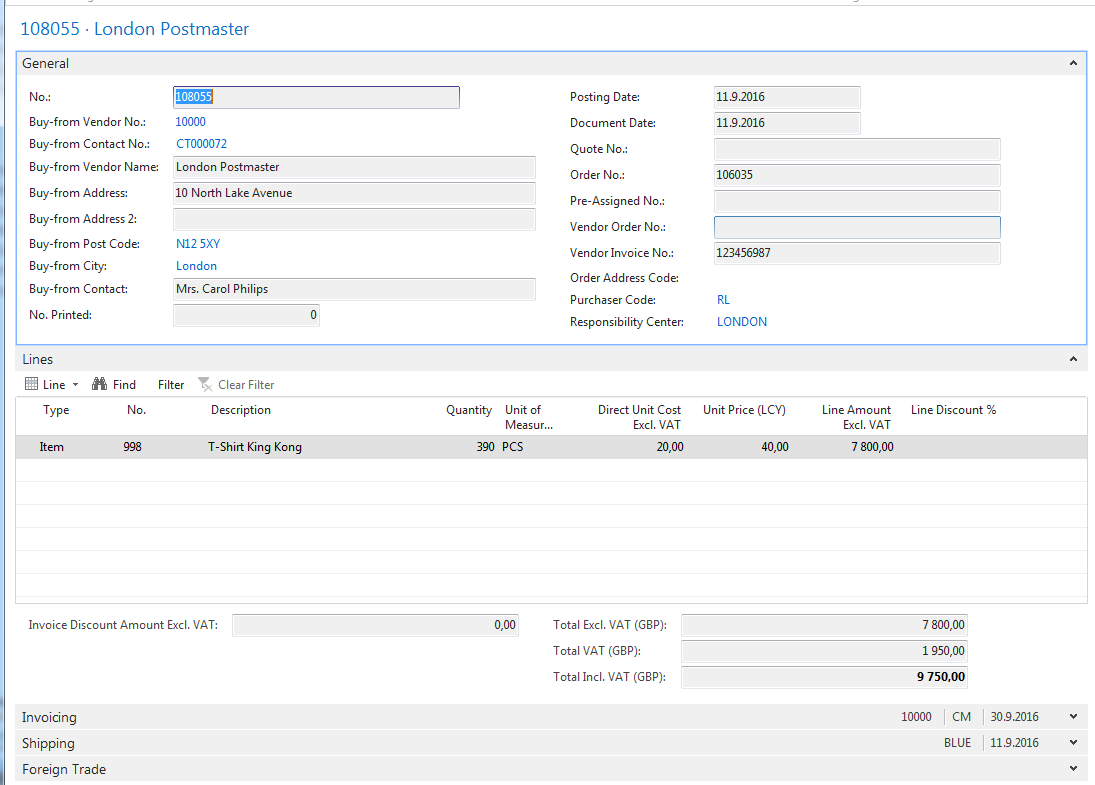 23
Screen assigned to the role of order processor
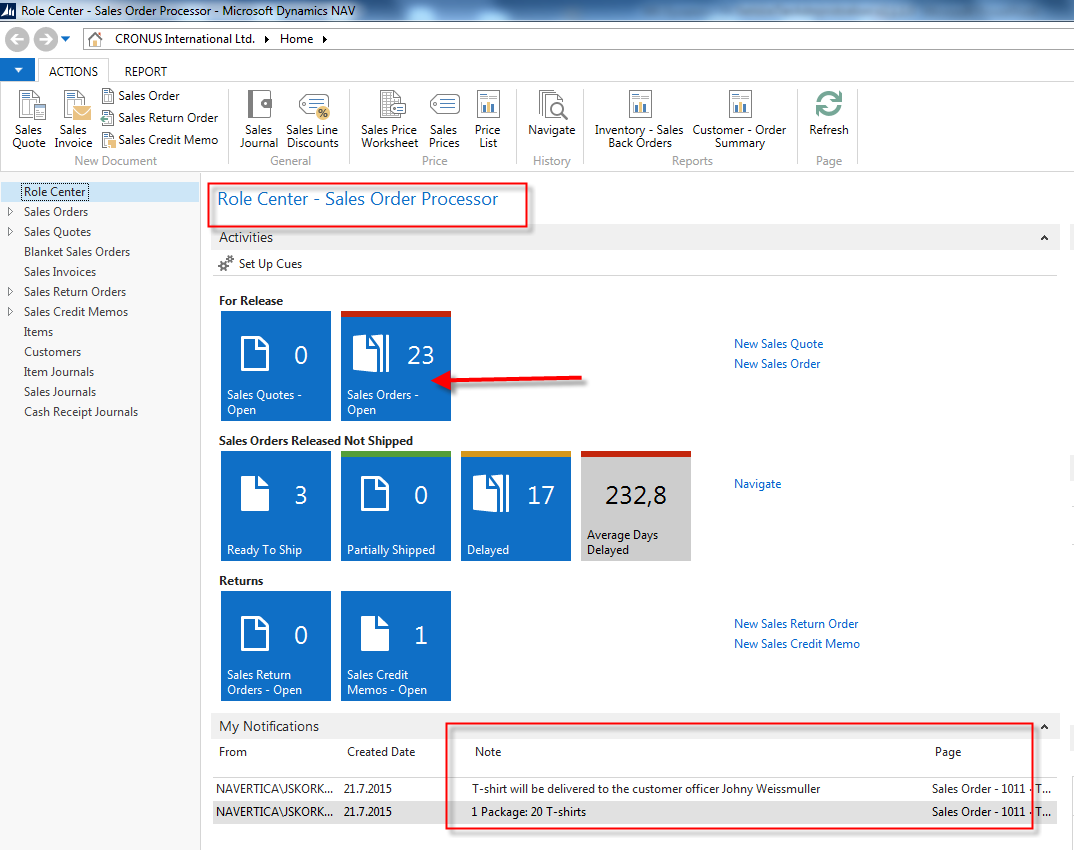 24
Item card
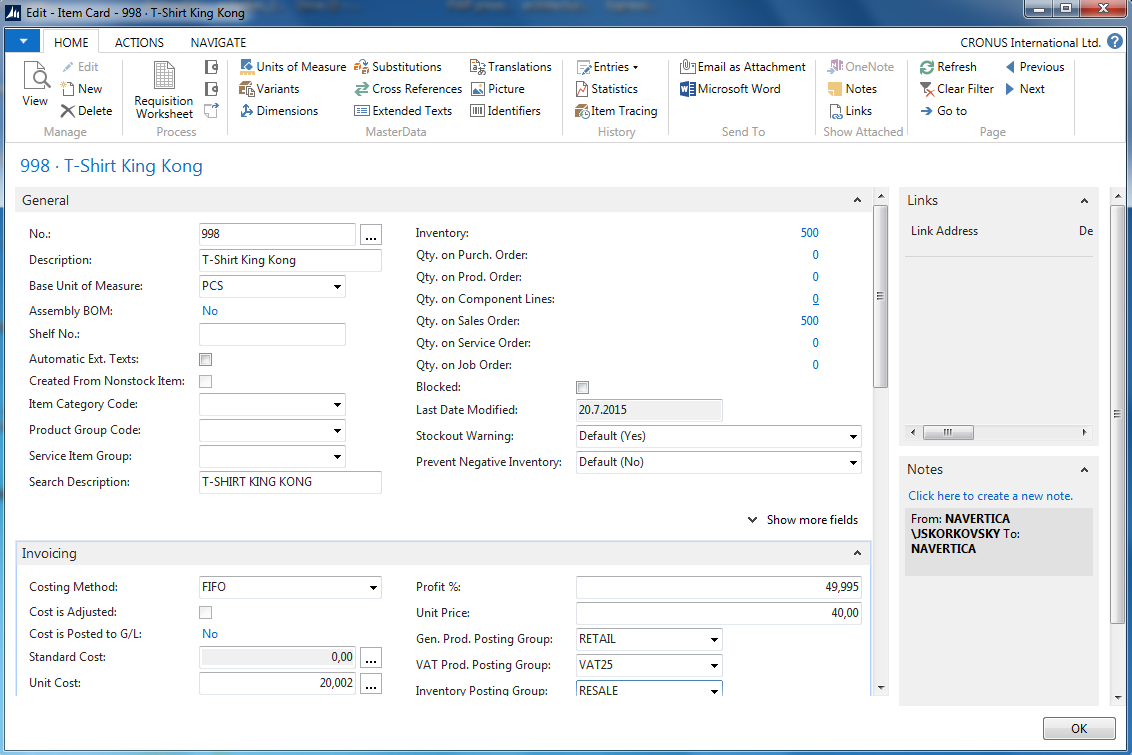 25
Item card- item ledger entries
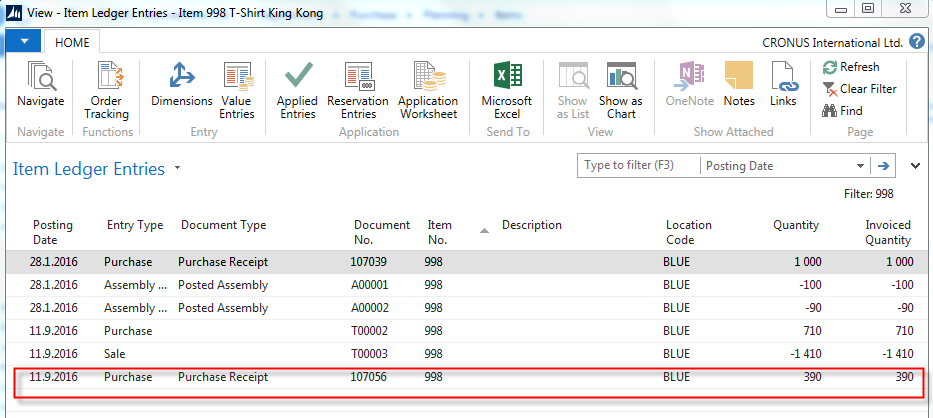 26
Item card and stock location
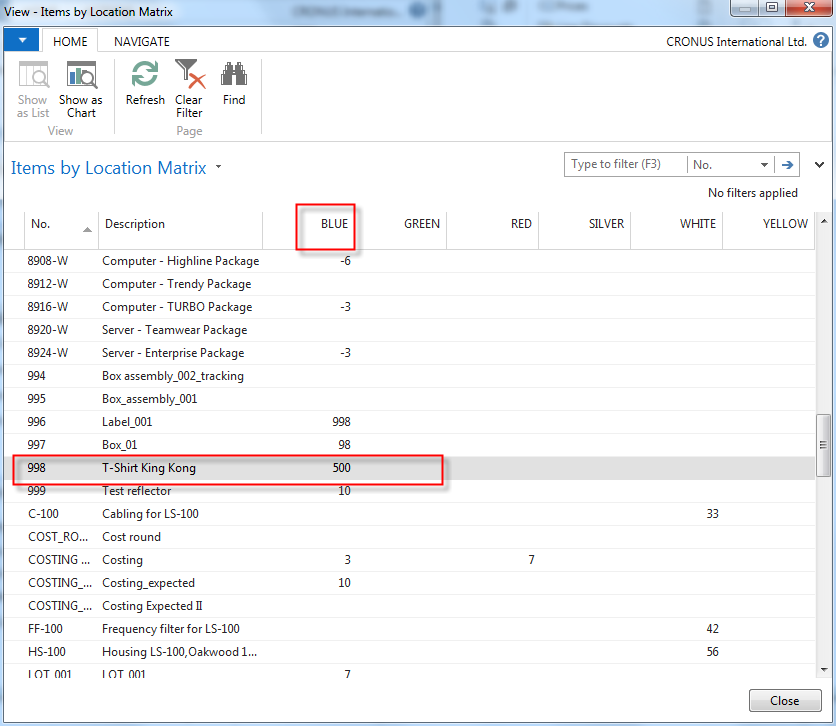 27
Posting sales order
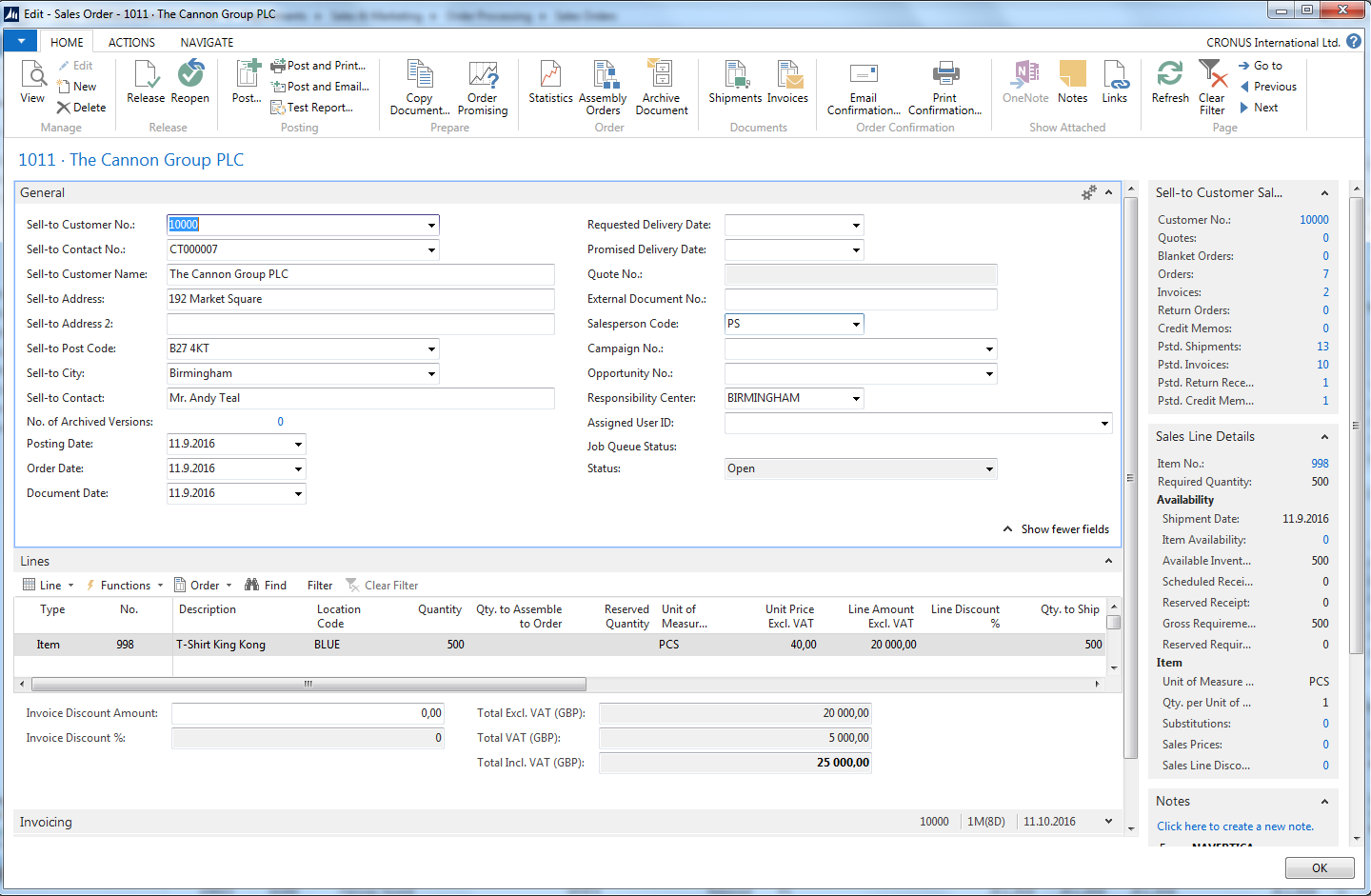 Click to play Video 7
28
Video 7
29
One of the report related to the posted sales order
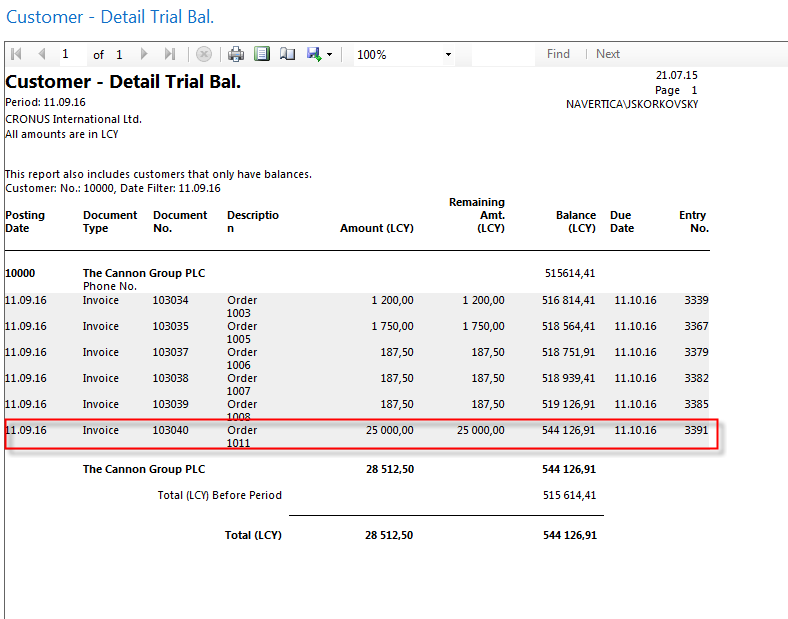 30
Another report related to the posted sales order
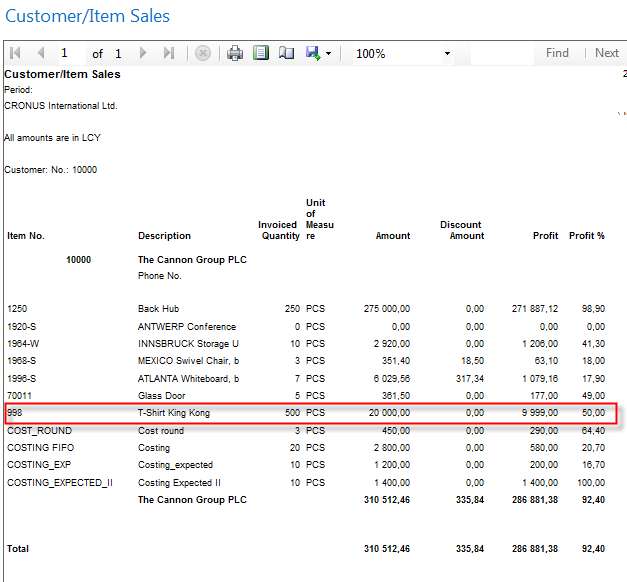 31
List of the slides and related shows
32
Thanks for your attention
Liora Hellmann
Standard colour palette
Backgrounds						Primary Text	       Secondary Text				     Expanded Palette
















Accent							Accent Gradients





Gradient Upper Levels
Sample chart
Sample chart
Lorem ipsum dolor sit amet
Sample chart description